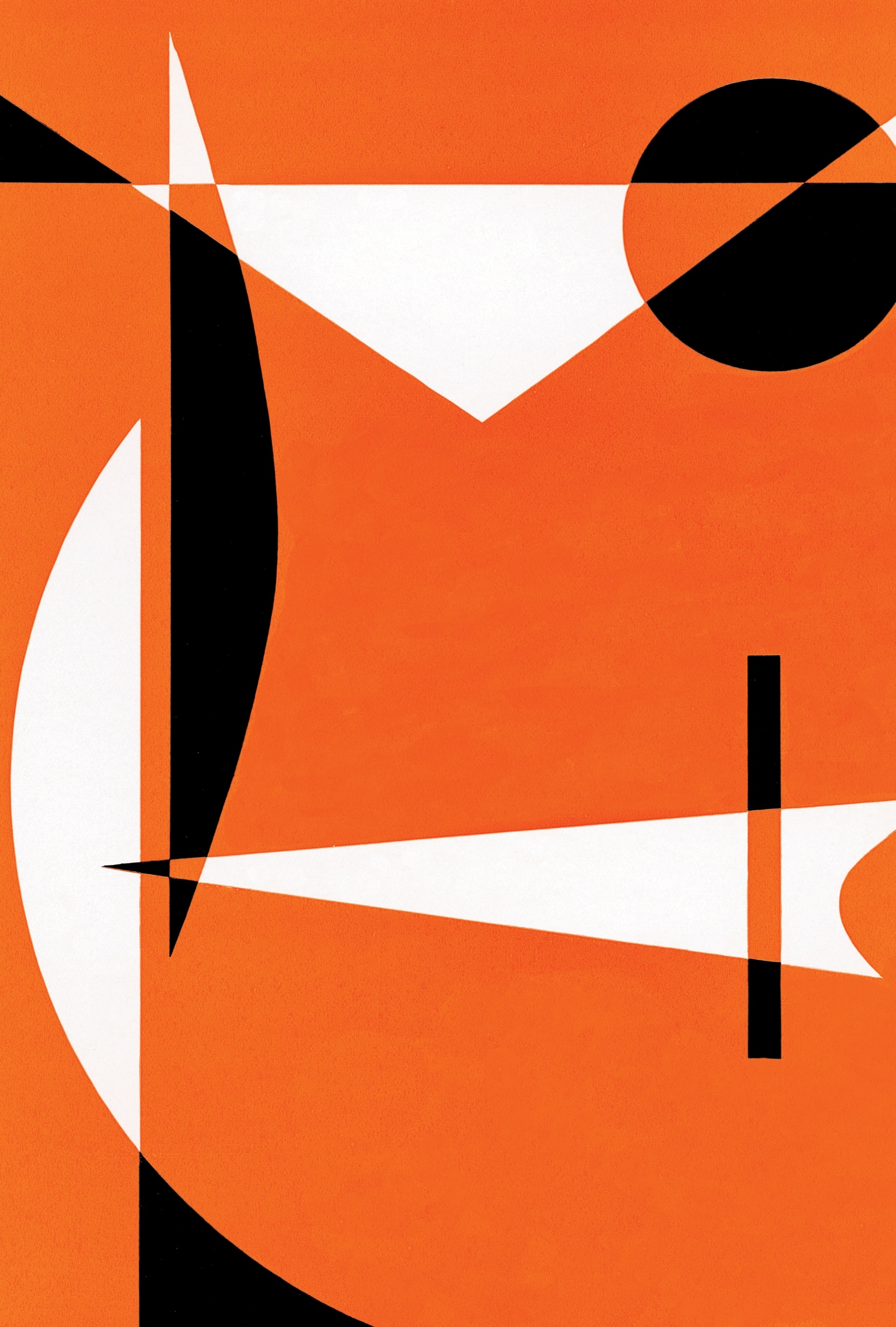 A Christian is Holy
1 Peter 1:15-16
1 Peter 1:15-16
(1 Peter 1:15)  but as He who called you is holy, you also be holy in all your conduct,
(1 Peter 1:16)  because it is written, "BE HOLY, FOR I AM HOLY."
Introduction
HOLY – Greek – hagios – from a root word meaning “different”
Temple is holy – different, separate from other buildings
Sabbath is holy – different, separate from other days of the week
Introduction
Christian is holy – different from the world, separate from sin and evil
We have been called to be a holy people.
Different, separate, distinct from the world and from sinners
Pattern for being holy
(1 Peter 1:16 b) "BE HOLY, FOR I AM HOLY.“
How can I be holy? Be like God!
Many religious leaders put on a appearance of being holy, super-righteous
Pattern for being holy
Hypocrisy is condemned.
We are to be different
separate from sin
separate from the world
separate from evil
Be holy in ALL your conduct
(1 Peter 1:15)  but as He who called you is holy, you also be holy in all your conduct,
Holiness is not limited to the church building and times of worship
Be holy in all that you do in life.
Be holy in ALL your conduct
World – lost, disobedience, evil, sin
We must be transformed – Romans 12:1-2
Keep unspotted – James 1:27
Do not be friends with the world – James 4:4
Be holy in ALL your conduct
Marriage – 
We must hold marriage as sacred
We are not like the world
Keep promises, like God keeps promises
Be holy in ALL your conduct
Business – 
We are honest, fair
We must be honest in our dealings with others – Romans 12:17
Be holy in ALL your conduct
Recreation – 
Enjoy life on a higher plane
Put the kingdom of God first – Matt. 6:33
Let others see your light – Matt. 5:14-16
We are motivated to be holy
1) Anticipate the Lord’s return
Christ is coming
We must watch – Matthew 24:42-44
We are motivated to be holy
2 ) We will stand before God
We will give an account – 2 Cor. 5:10
All will be judged – Acts 17:30-31
We are motivated to be holy
3) Gratitude for the death of Christ
We remember His death each Sunday
Jesus died so we could be different
We are motivated to be holy
(Titus 2:11)  For the grace of God that brings salvation has appeared to all men, (12)  teaching us that, denying ungodliness and worldly lusts, we should live soberly, righteously, and godly in the present age, good works.
We are motivated to be holy
(Titus2:13)  looking for the blessed hope and glorious appearing of our great God and Savior Jesus Christ, (14)  who gave Himself for us, that He might redeem us from every lawless deed and purify for Himself His own special people, zealous for good works.
Conclusion
The world wants us to conform.

God wants us to transform.

What will you decide?